English Skills Check
Level 7.1
Term 1 2021-2022
Federal Entity | هيئة اتحادية
Contents:
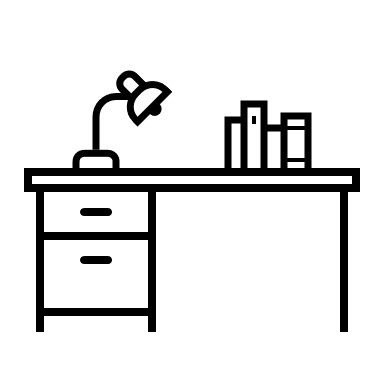 Part 1: Preparation - vocabulary

Part 2: Preparation - grammar

Part 3: Mini - research task

Part 4: Top tips

Level 7.1
Term 1 Academic Year 2021-2022
2
Part 1: Preparation – 		Vocabulary.
		
		Learn these words for 		the skills check.
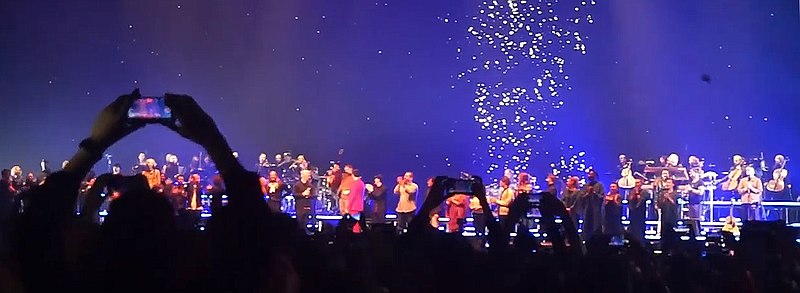 Performers, Chumari, 2009, CCBY3.0
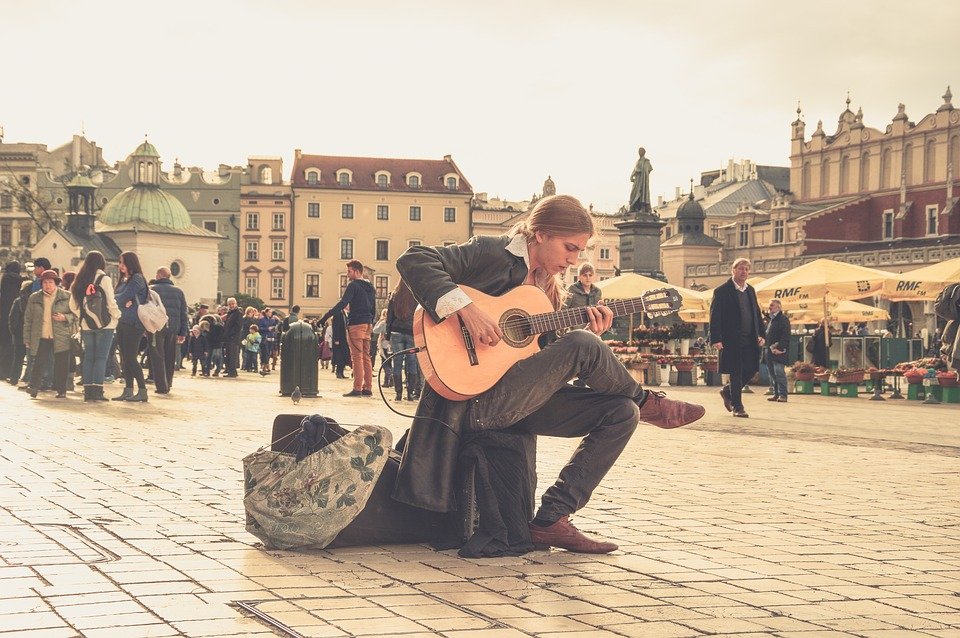 performer

a person who entertains other people
4
Musician, Pexels, 2012, from Pixabay.
5
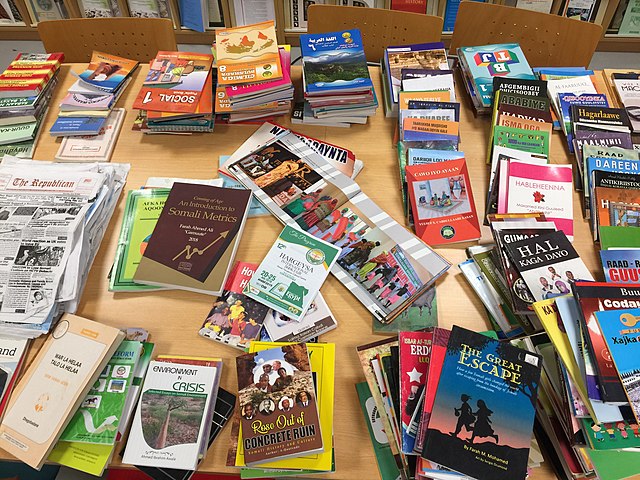 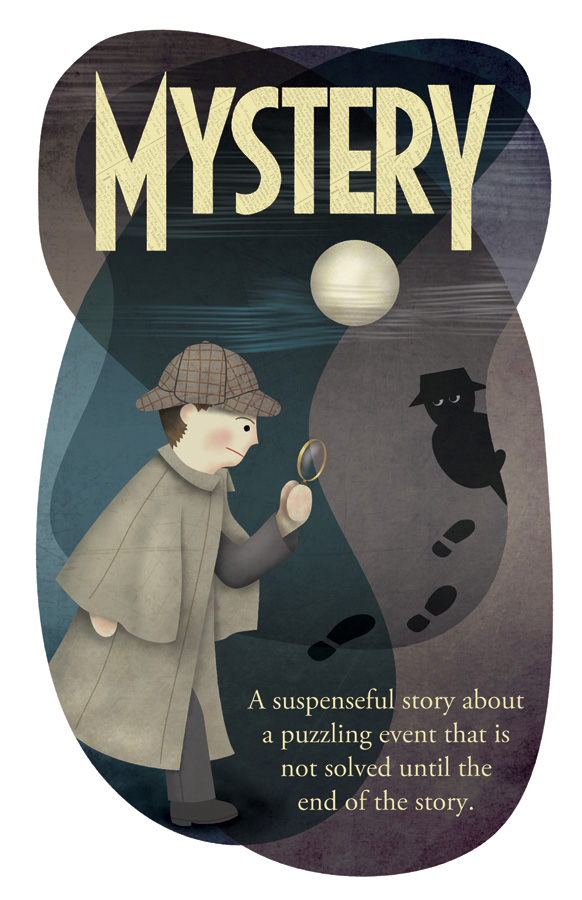 Books Somaliland, Vysotsky, 2019, CC BY-SA 4.0
genre 

a style of art, music, or literature
Mystery Genre Poster, Nick Lee, 2011, CC BY 2.0
6
7
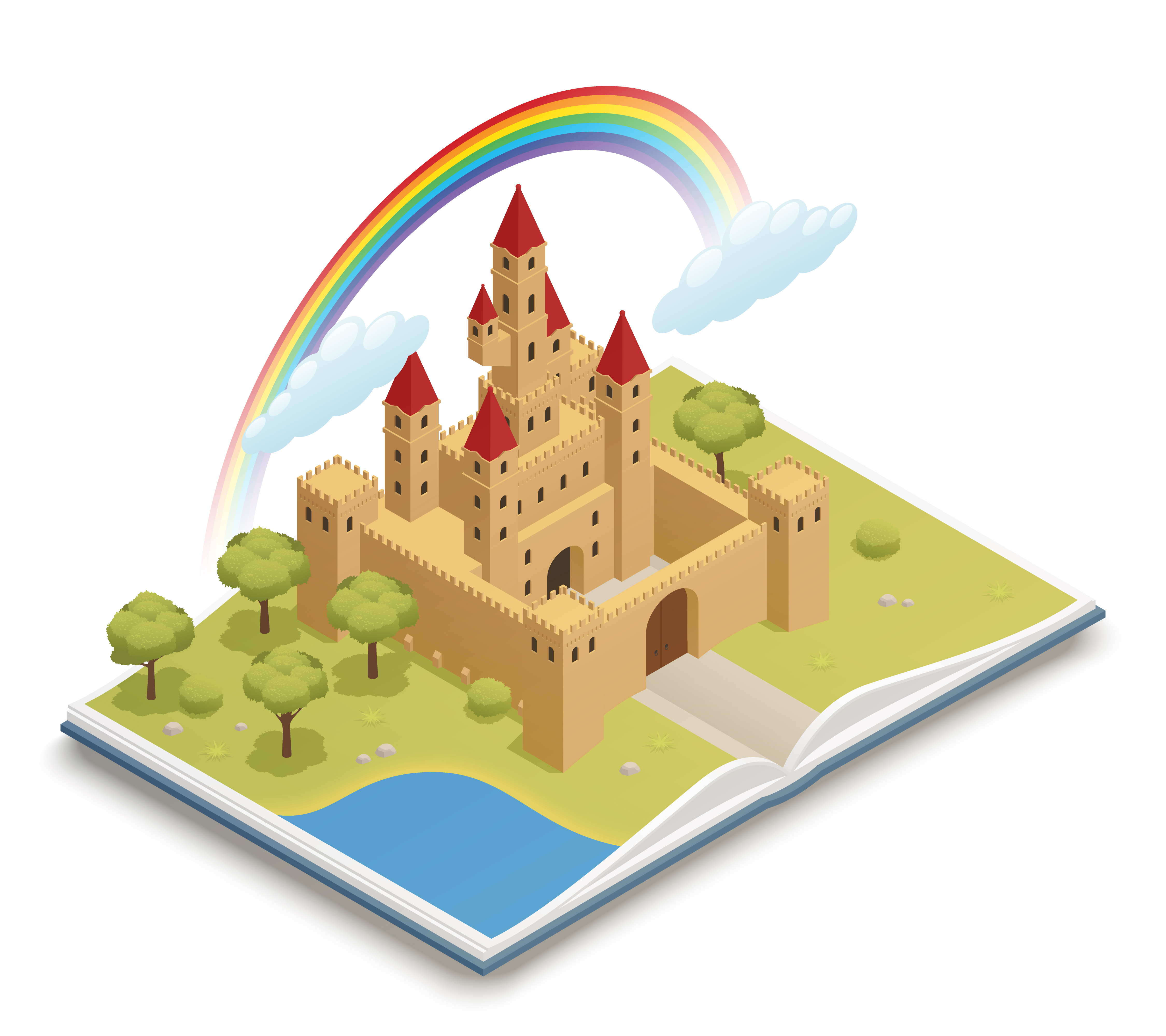 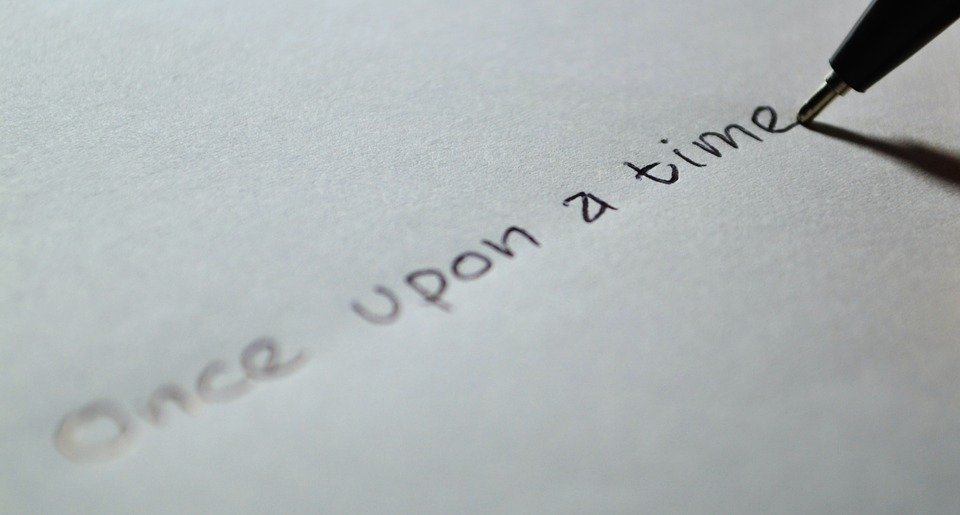 Fairy tale castle, Macrovector, 2019, from freepik.
fiction

texts that describe imaginary events and people
Untitled, Ramdlon, January 20,2015, from Pixabay
8
9
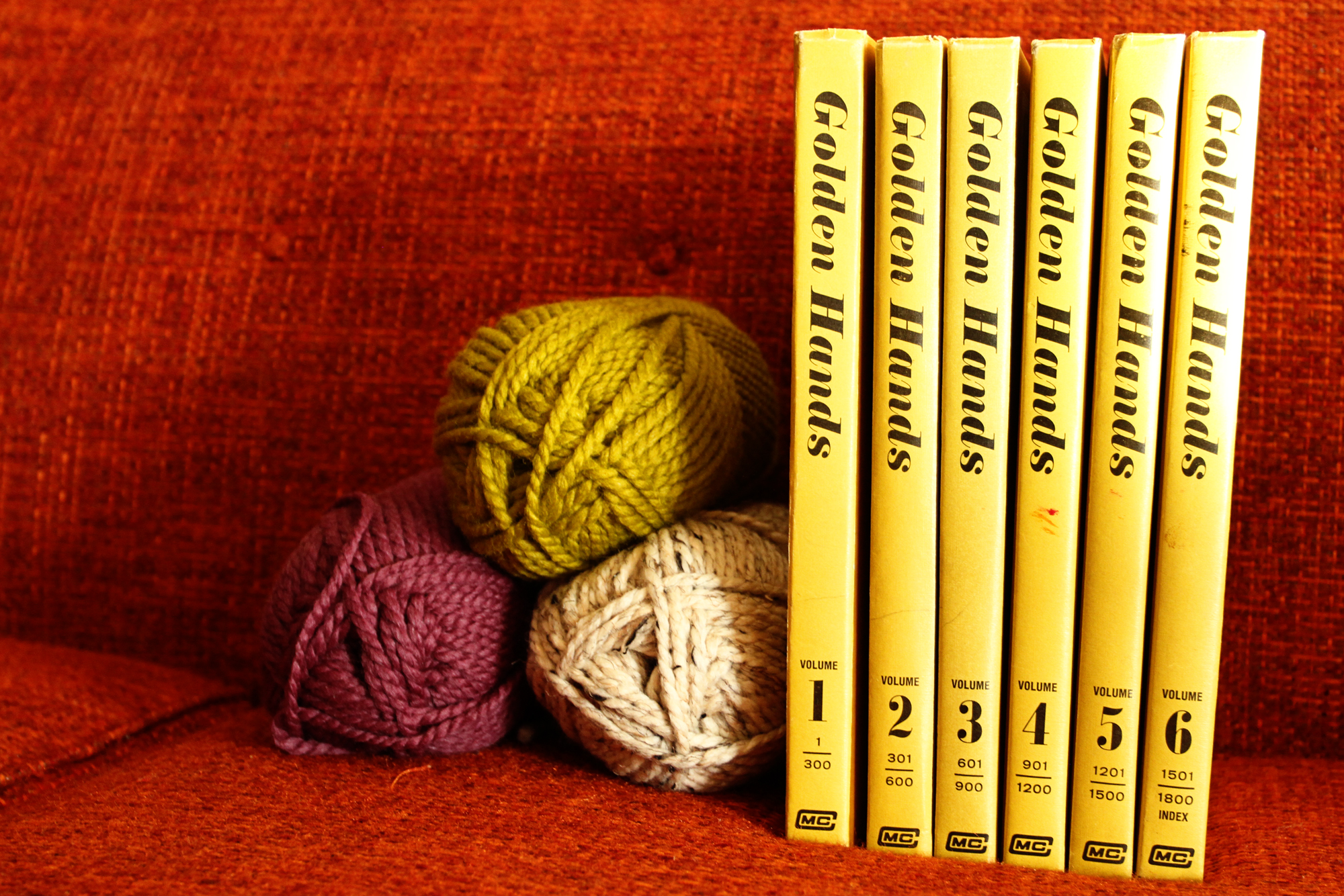 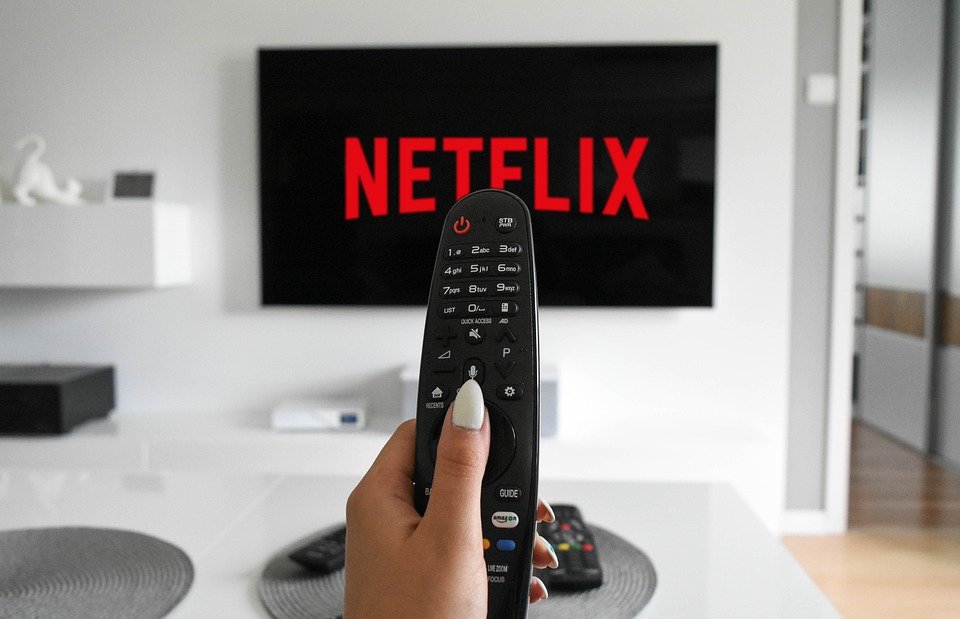 Golden Hands Craft Book Series, Kyla Roma, 2012, CC BY-NC-ND 2.0
series 

a set or sequence of related television, books or radio programmes
Untitled, Tumisu , September 19,2020 from Pixabay
10
11
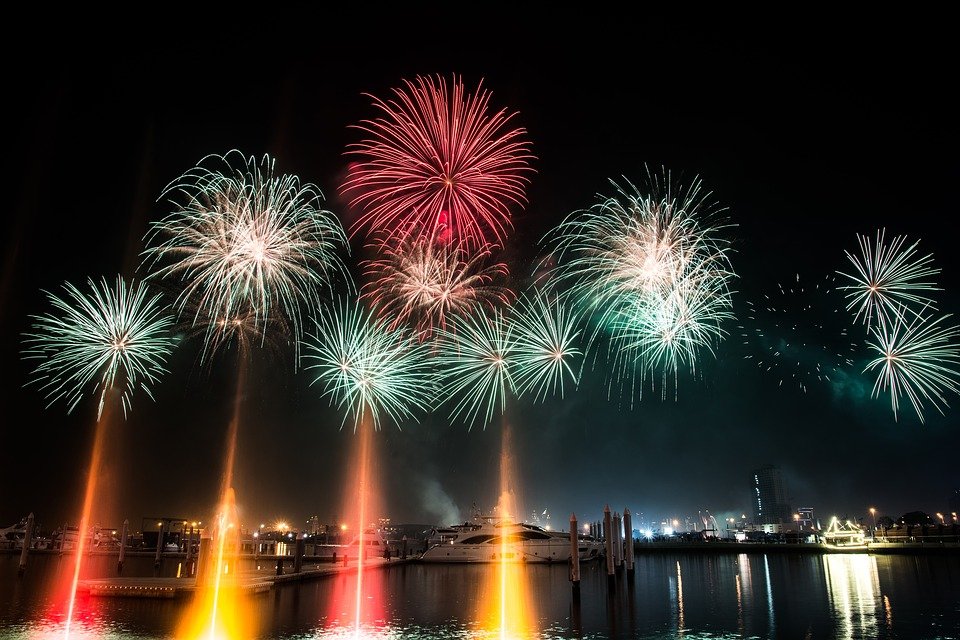 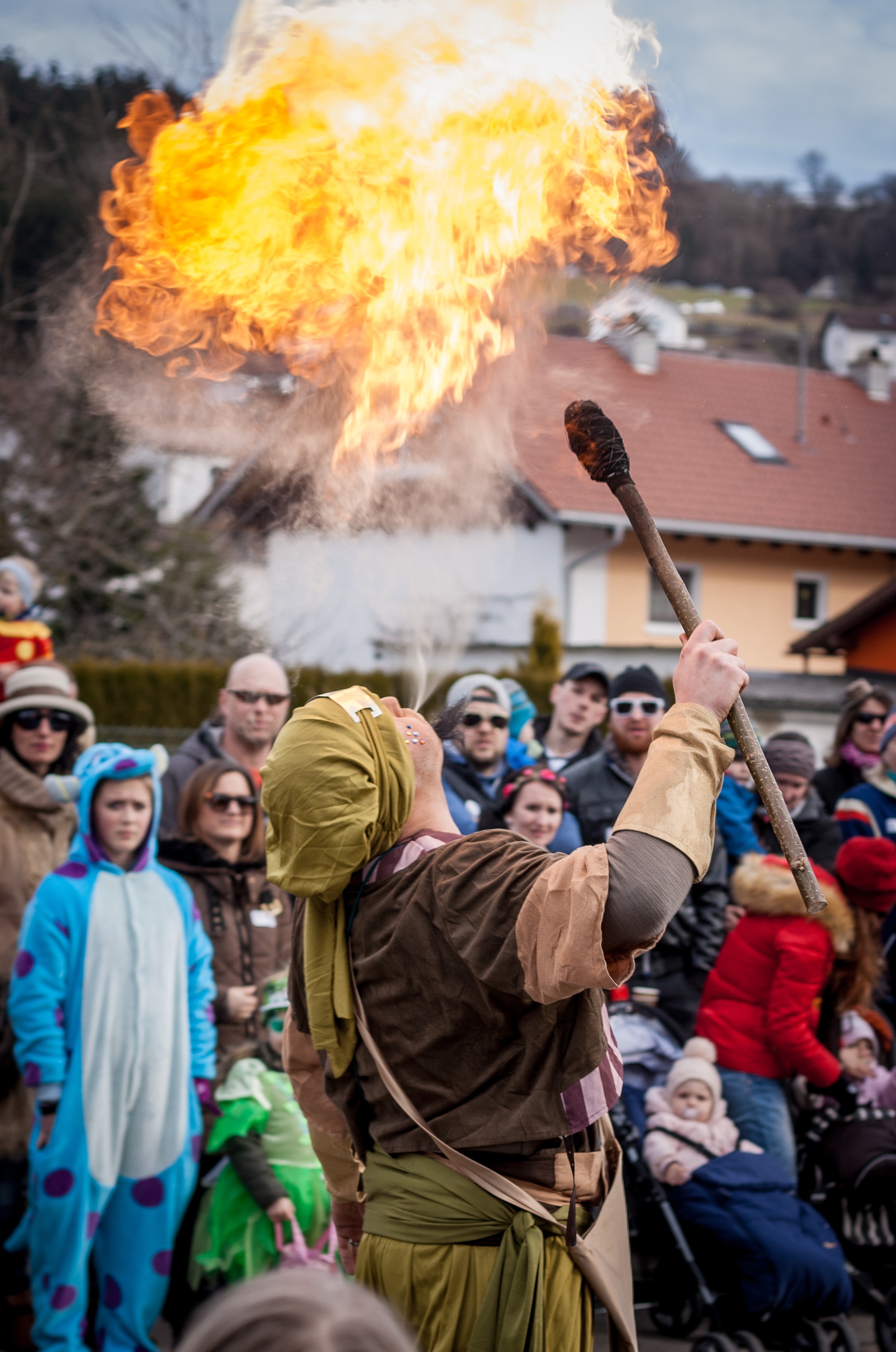 Untitled, Pexels, January 24,2014, from Pixabay
festival 

a gathering of people to celebrate a person, place, event, or subject
Fire Eater, Steven Weirather, 2017, pixabay
12
13
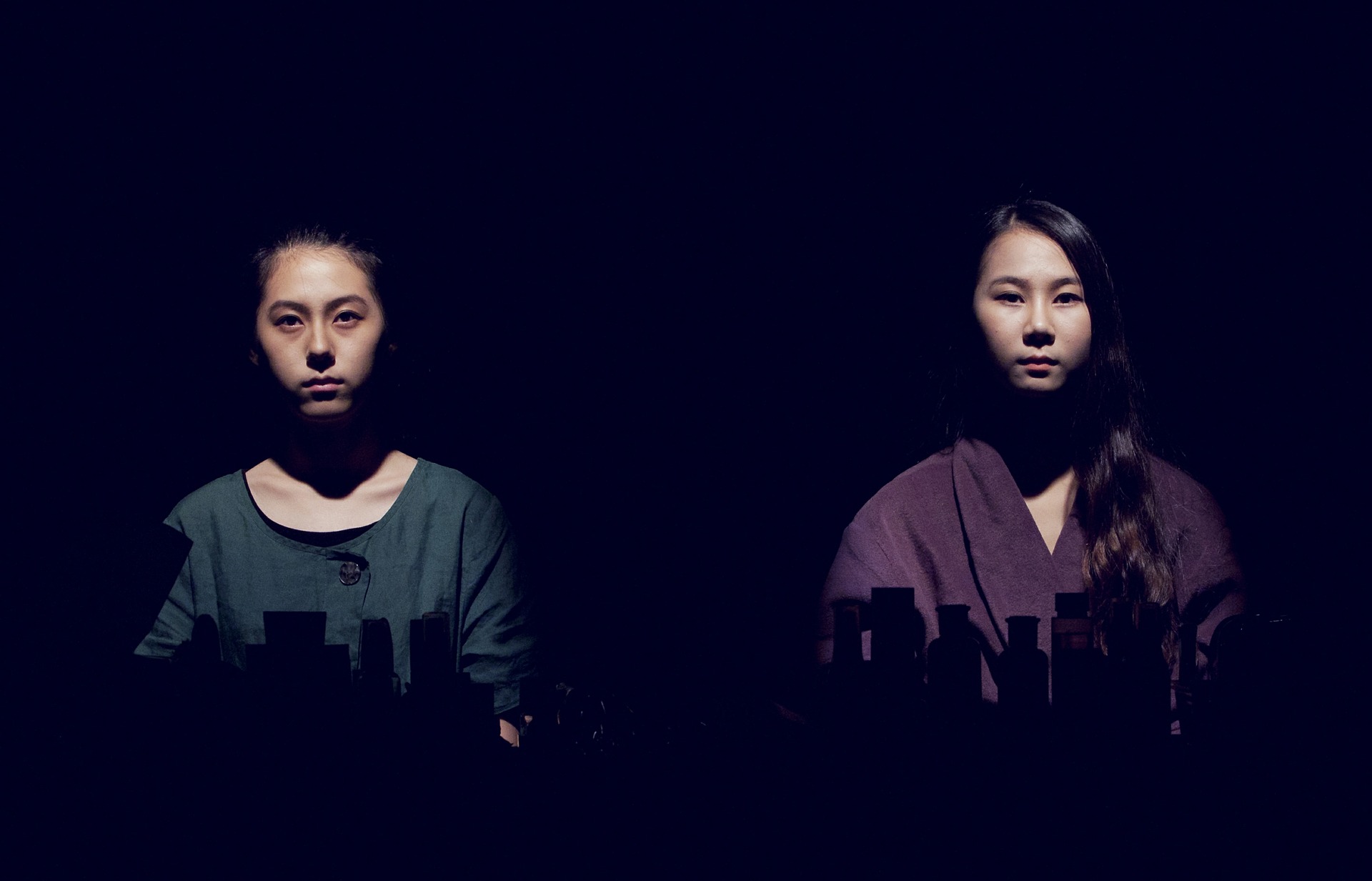 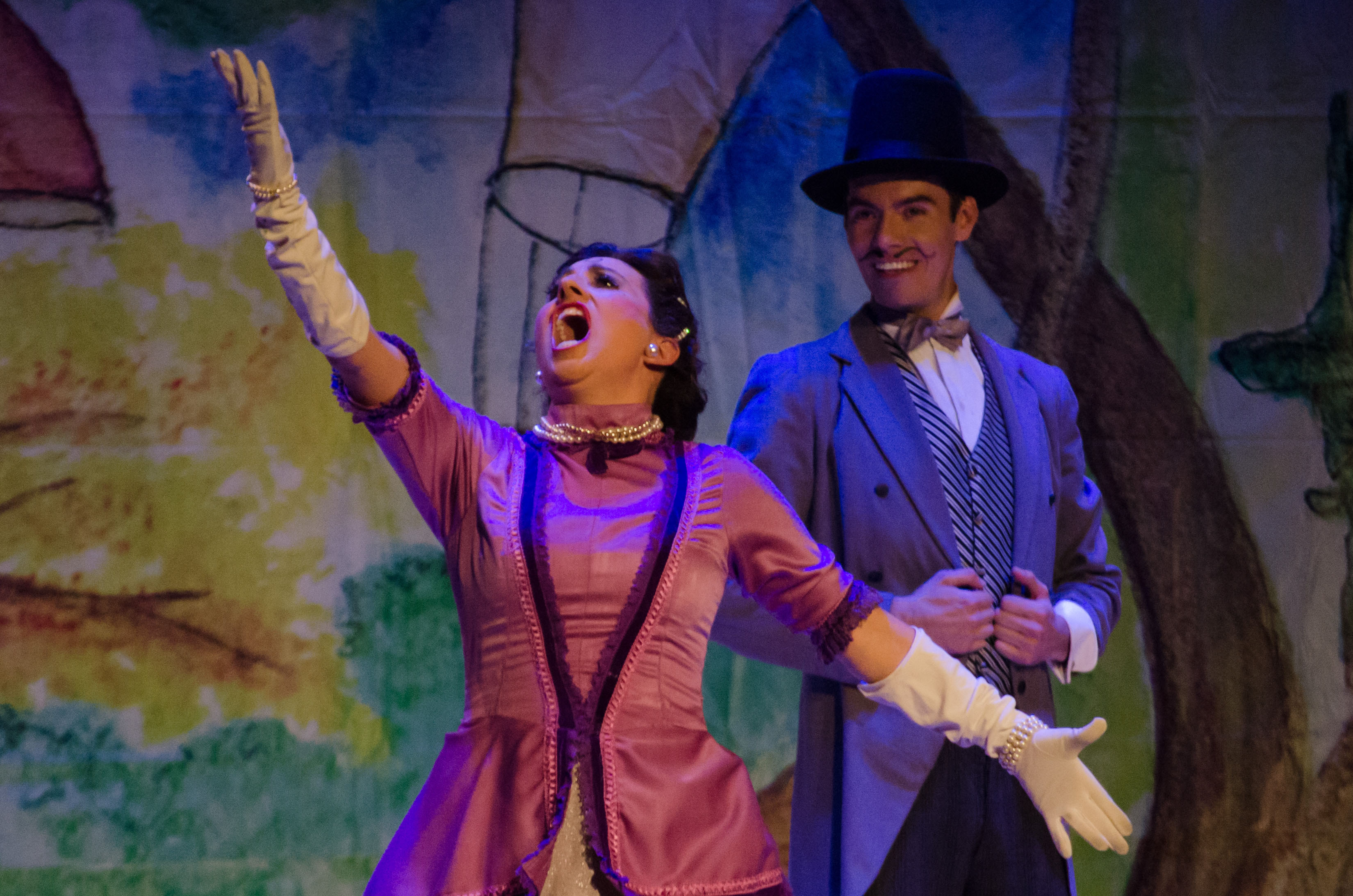 Characters, Bichter Choii, 2012, Pixabay.
character 

a person in a book, film, poem or play
Tandas y tundas, Poleth Rivas/ Secretaría de Cultura CDMX, 2017, CC BY-SA 2.0
14
15
Part 2: Preparation – Grammar
Review this grammar for 
the Skills Check
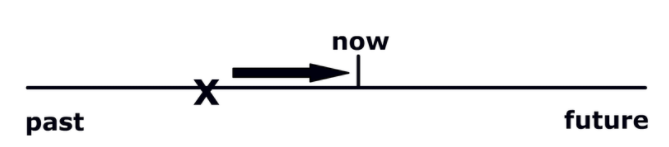 17
18
19
20
Now
Past
Present
Future
21
Part 3: Mini - research Task
Research it
Find out about a celebration or festival in another country

Summarise the information in your own words.

Then talk about it with 1 or 2 classmates.
23
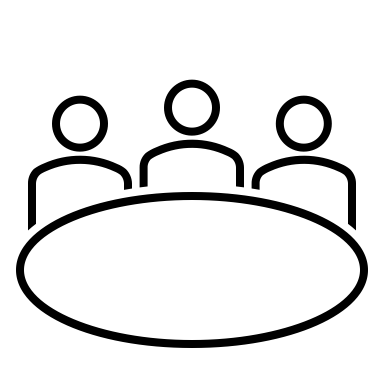 Talk about it
24
Part 4: Top tips
Top tips

The Skills Check is made up of three sections.

Part 1 – Reading passage 
- 6 multiple choice questions
- Question 7 is a reflection question which requires a written response. Justify your answer to the inference reading question by discussing other possible relevant answers, using evidence from the text or by explaining why you chose the answer that you did.
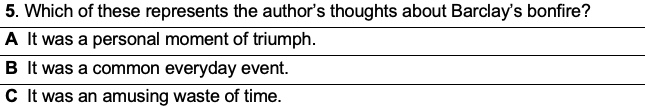 26
Top tips
Part 2 – MAZE

This assessment type is called a MAZE because it is a textual maze. Complete a short text by selecting the correct word or words. You may need to make connections between different parts of a text to be able to choose the correct answer.
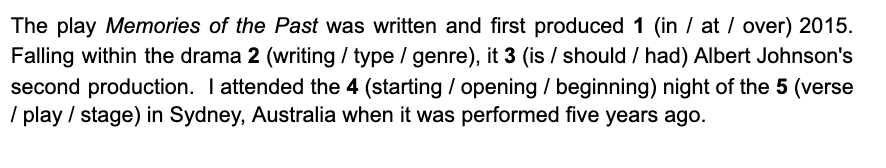 27
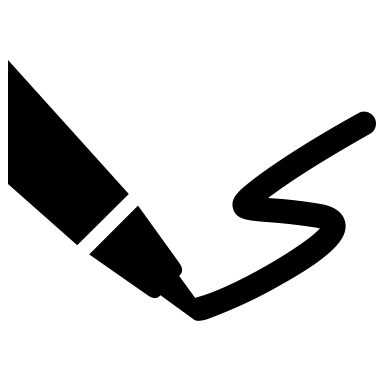 Top tips

Part 3 - Writing 

Short writing prompt 
Write a paragraph in your own words.

You will get marks for: 

writing something about each of the bullet points
using a paragraph that is structured the way your teacher has taught you
using vocabulary that is appropriate for the topic
using simple and complex sentences
-   writing that contains very few errors in spelling 
-   writing that fulfils or goes beyond the require number of words
28
Follow us
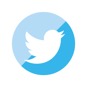 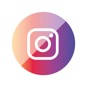 ese.ae
Ese_ae